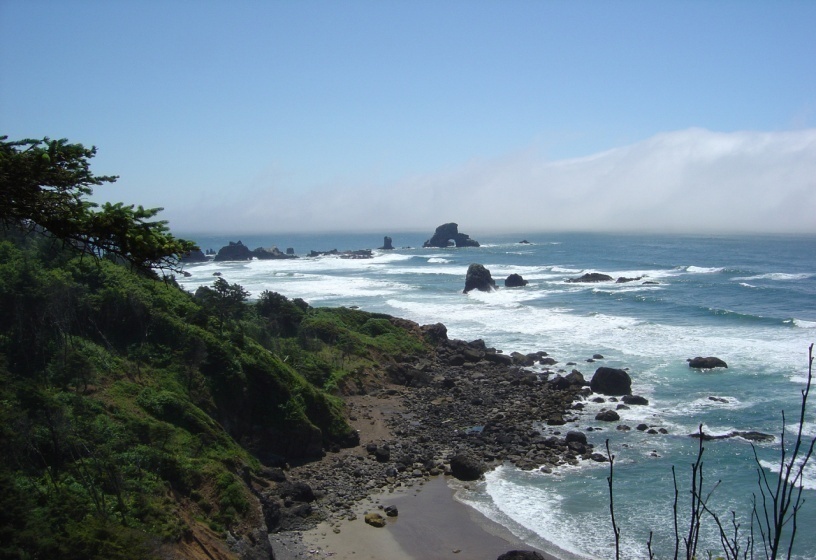 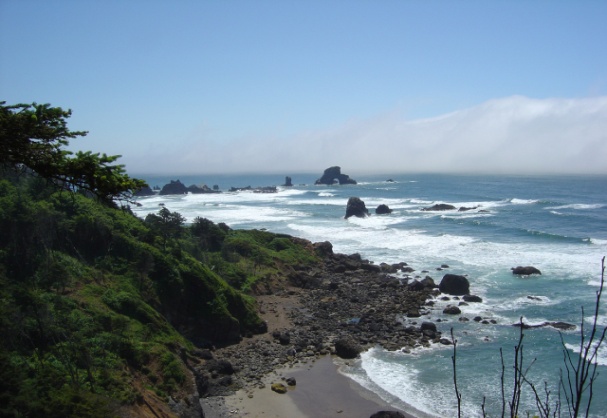 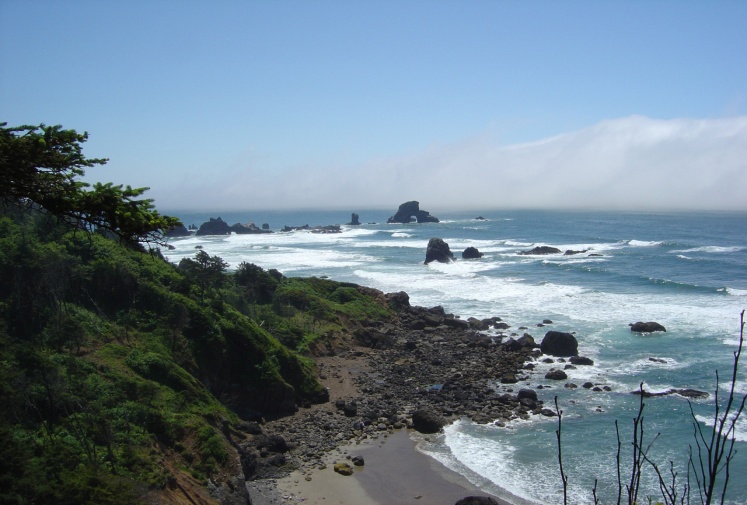 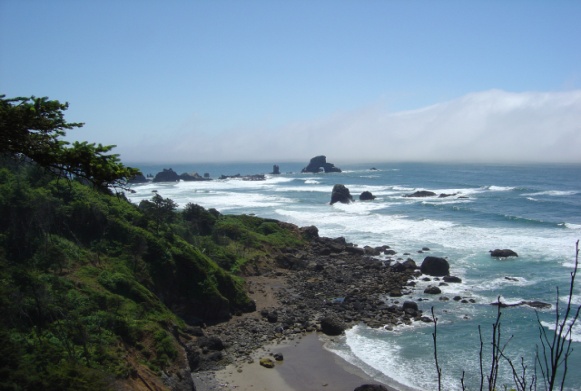 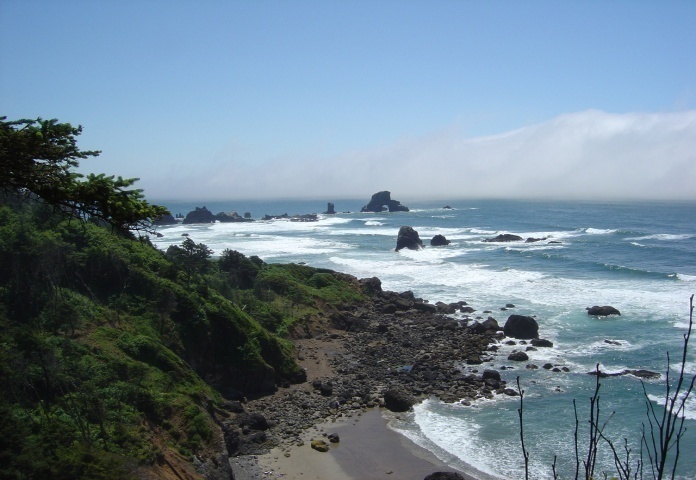 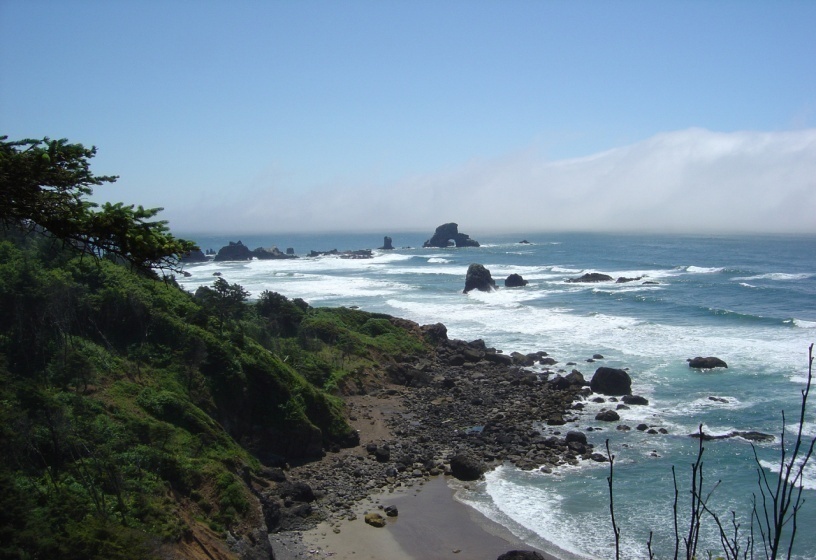 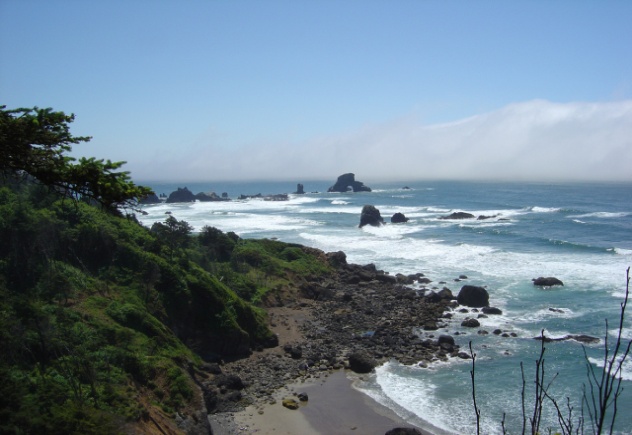 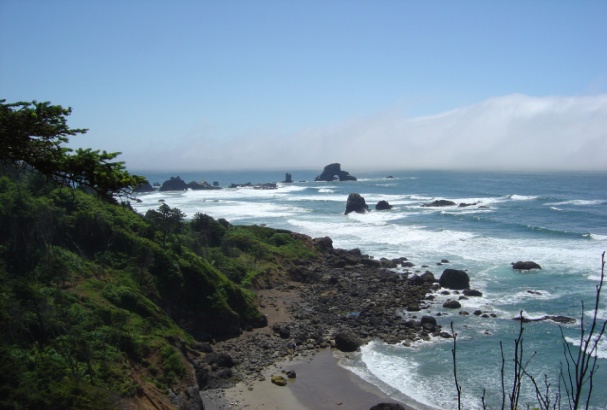 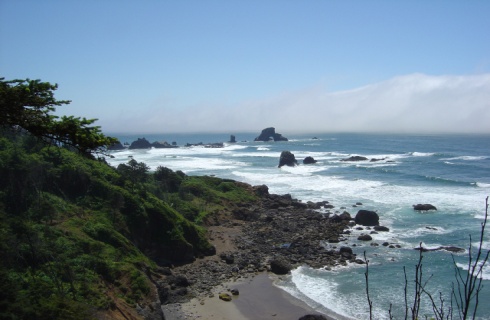 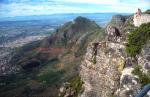 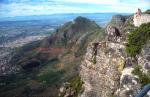 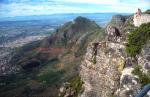 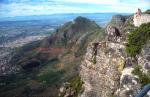 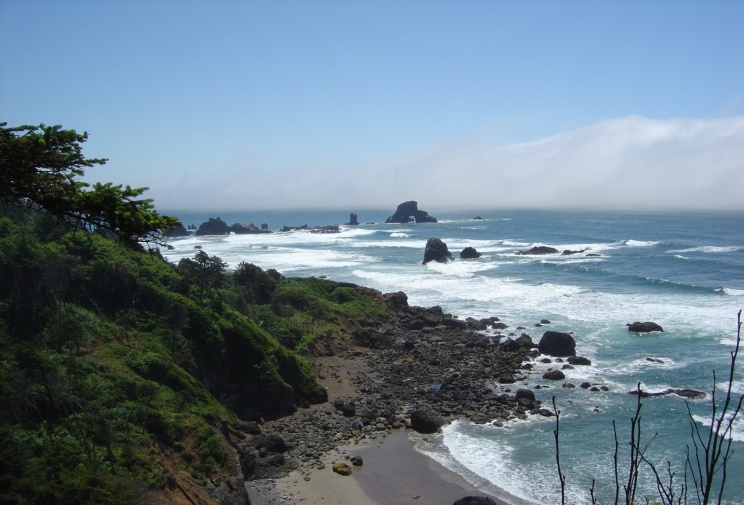 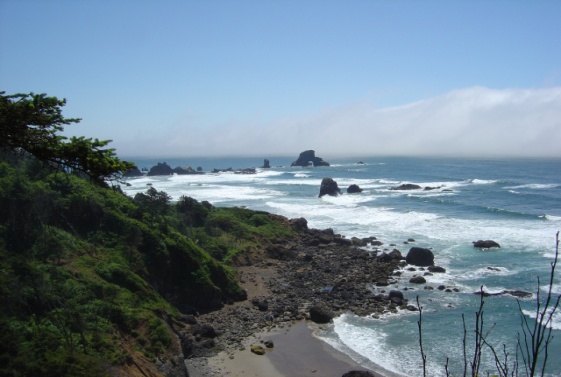 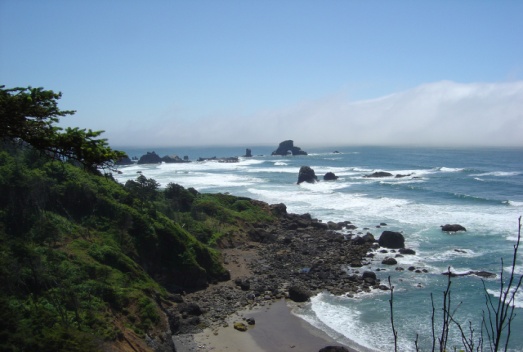 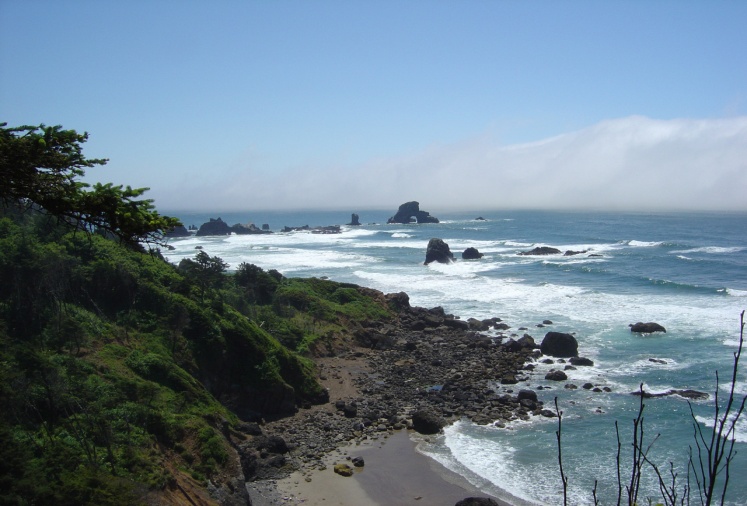 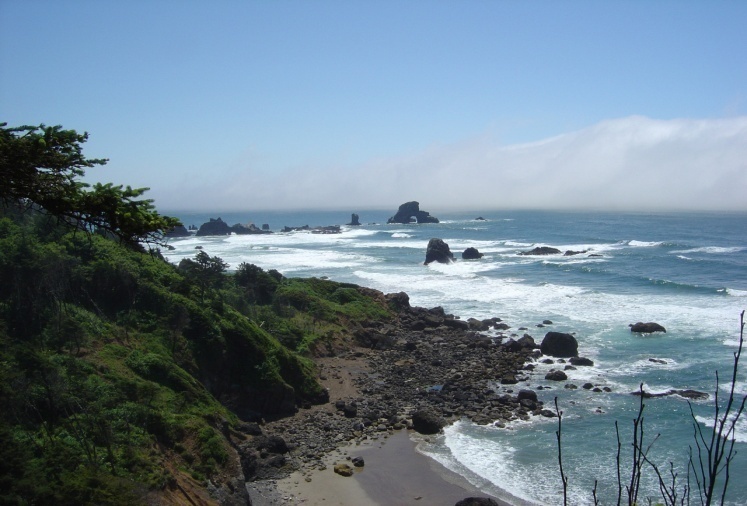 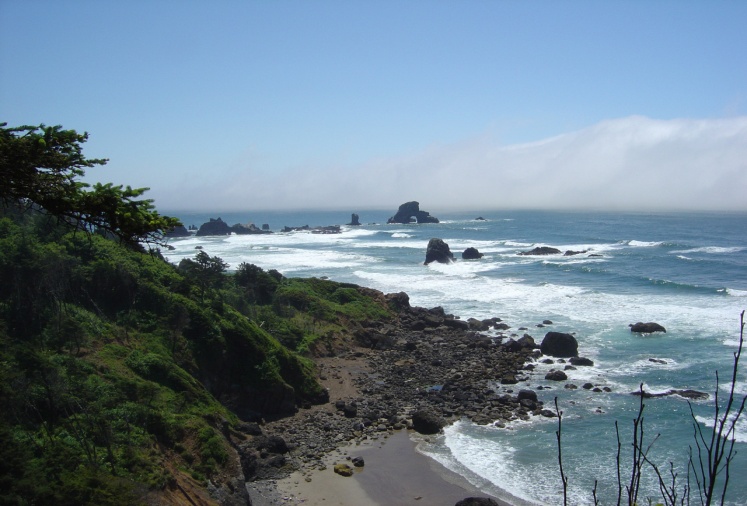 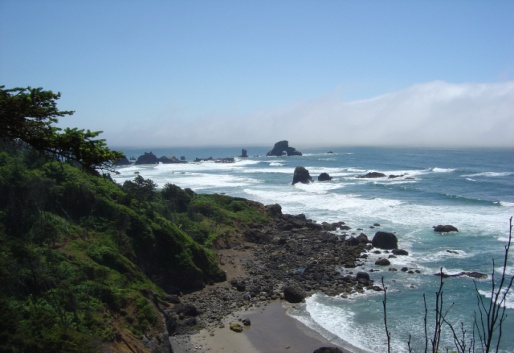 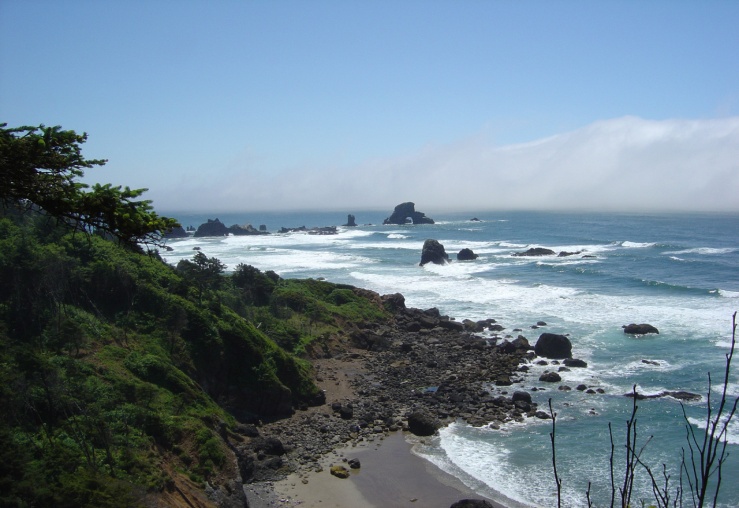 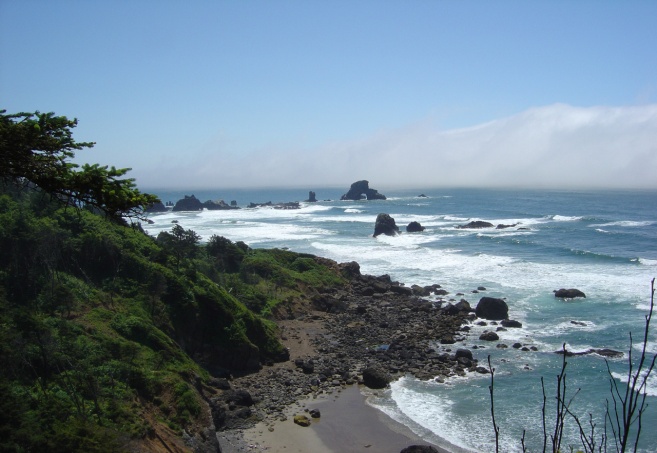 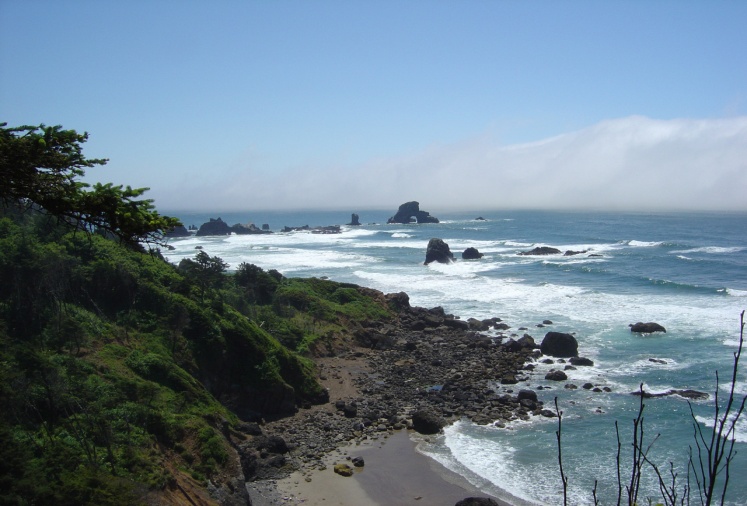 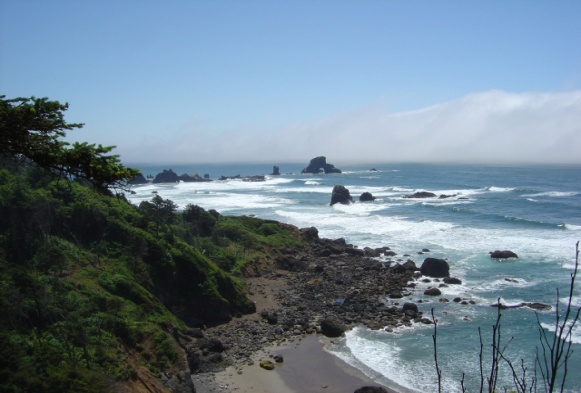 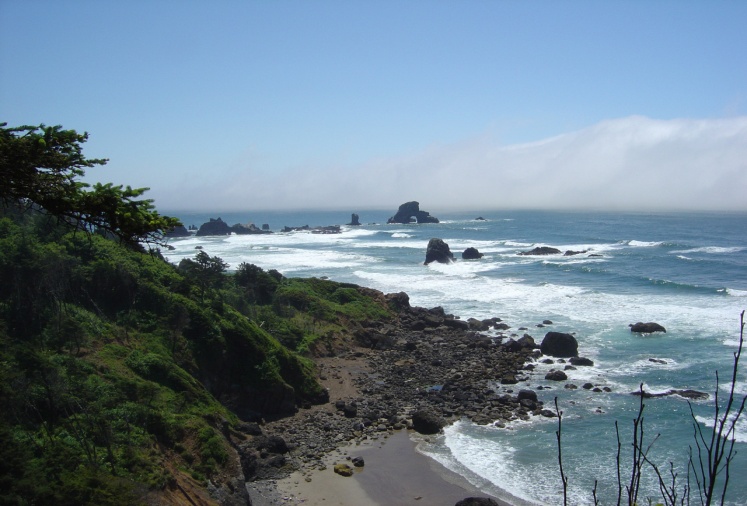 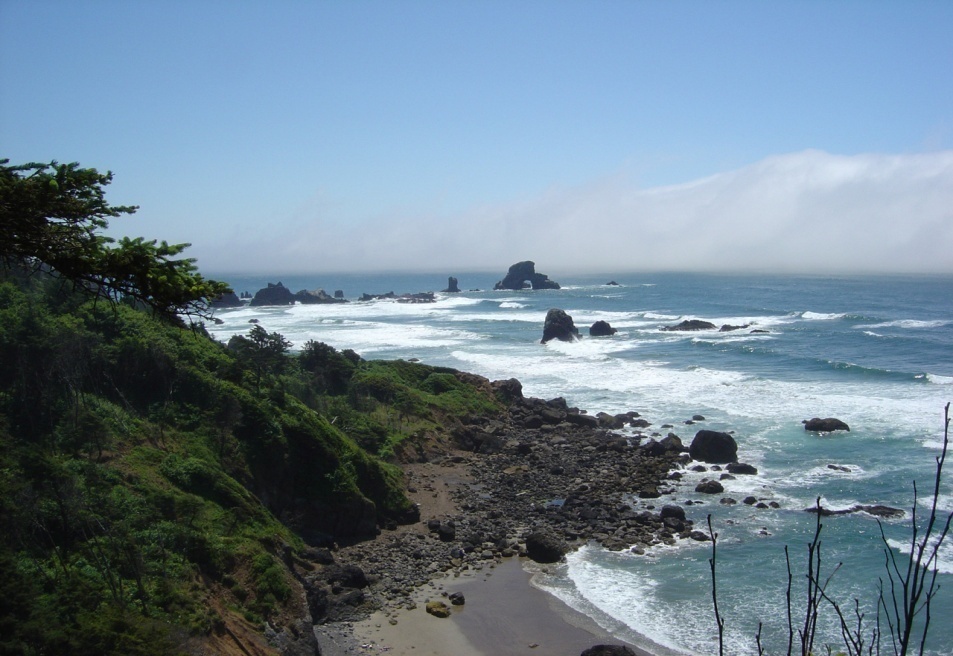 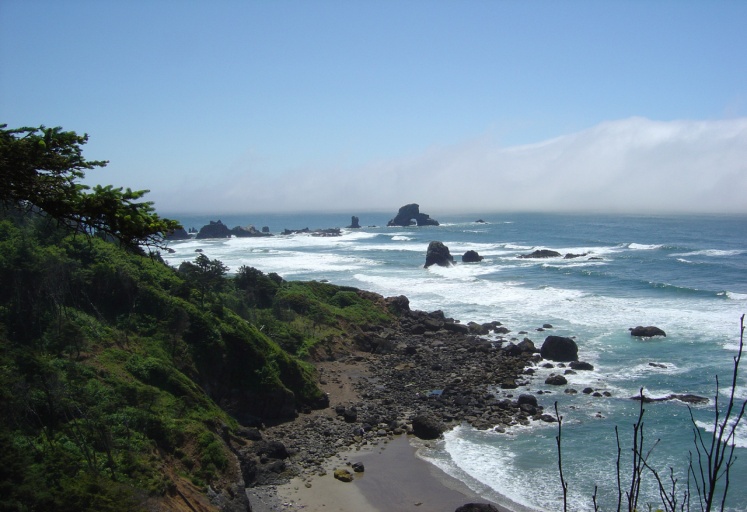 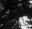 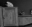 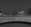 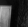 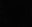 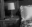 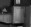 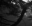 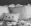 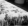 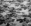 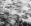 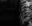 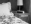 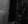 +
+
+
+
+
+
+
+
+
+
+
+
+
+
+
+
+
+
+
+
+
+
+
+
+
+
+
+
+
+
+
+
+
+
+
+
+
+
+
+
+
+
+
+
+
+
+
+
+
+
+
+
+
+
+
+
+
+
+
+
+
+
+
+
+
+
+
+
+
+
+
+
+
+
+
+
+
+
+
+
+
+
+
+
+
+
+
+
+
+
+
+
+
+
+
+
+
+
+
+
+
+
+
+
+
+
+
+
+
+
+
+
+
+
+
+
+
+
+
+
+
+
+
+
+
+
+
+
+
+
+
+
+
+
+
+
+
+
+
+
+
+
+
+
+
+
+
+
+
+
+
+
+
+
+
+
+
+
+
+
+
+
+
+
+
+
+
+
+
+
+
+
+
+
+
+
+
+
+
+
+
+
+
+
+
+
+
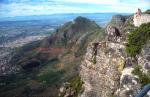 +
+
+
+
+
+
+
+
+
+
+
+
+
+
+
+
+
+
+
+
+
+
+
+
+
+
+
+
+
+
+
+
+
+
+
+
+
+
+
+
+
+
+
+
+
+
+
+
+
+
+
+
+
+
+
+
+
+
+
+
+
+
+
+
+
+
+
+
+
+
+
+
+
+
+
+
+
+
+
+
+
+
+
+
+
+
+
+
+
+
+
+
+
+
+
+
+
+
+
+
+
+
+
+
+
+
+
+
+
+
+
+
+
+
+
+
+
+
+
+
+
+
+
+
+
+
+
+
+
+
+
+
+
+
+
+
+
+
+
+
+
+
+
+
+
+
+
+
+
+
+
+
+
+
+
+
+
+
+
+
+
+
+
+
+
+
+
+
+
+
+
+
+
+
+
+
+
+
+
+
+
+
+
+
+
+
+
+
+
+
+
+
+
+
+
+
+
+
+
+
+
+
+
+
+
+
+
+
+
+
+
+
+
+
+
+
+
+
+
+
+
+
+
+
+
+
+
+
+
+
+
+
+
+
+
+
+
+
+
+
+
Bedroom
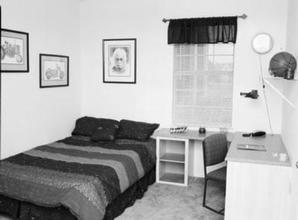 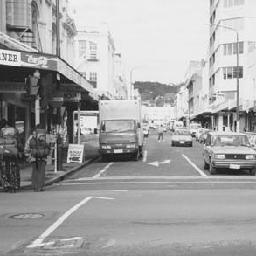 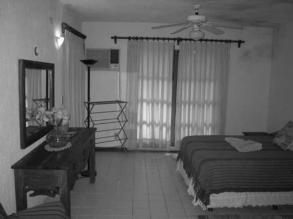 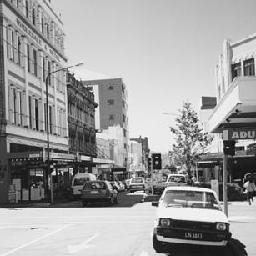 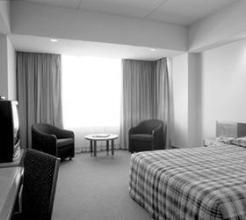 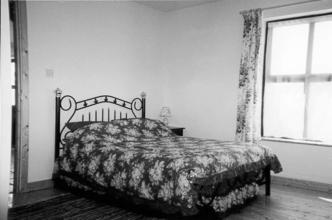 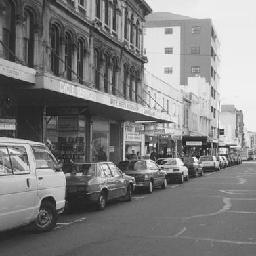 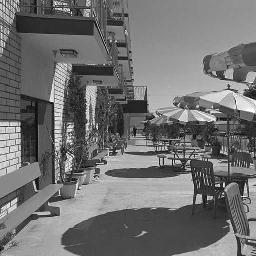 ?
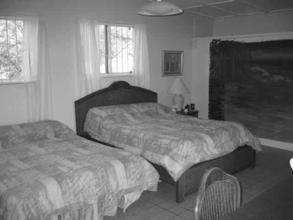 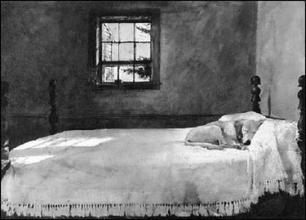 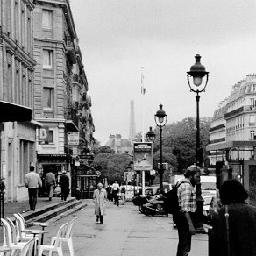 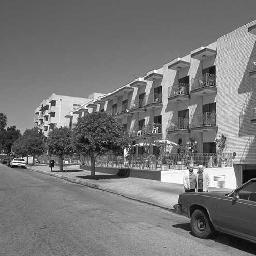 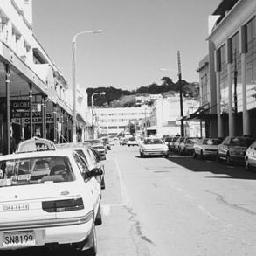 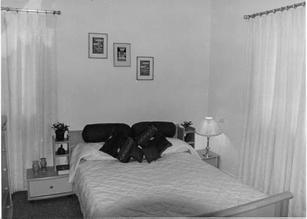 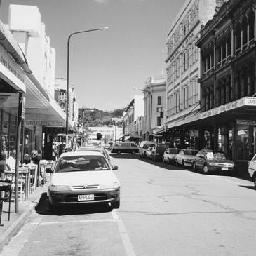 Street
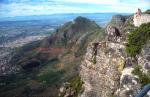 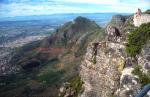 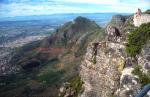 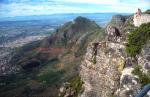 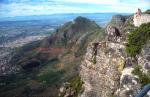 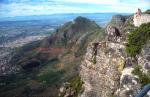 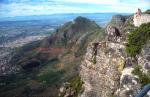 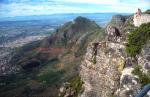 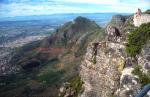 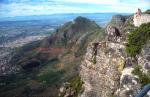 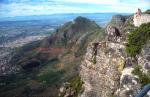 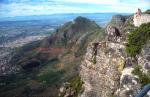 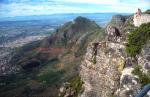 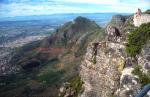 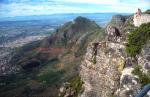 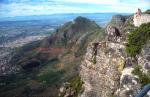 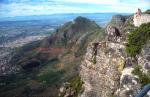 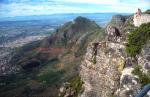 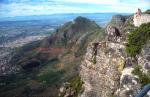 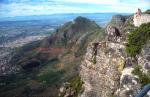 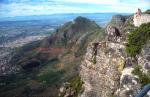 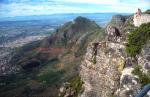 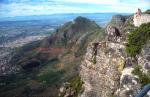 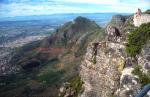 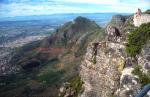 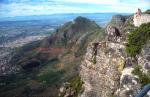 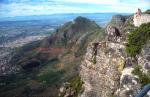 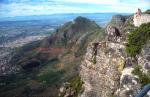 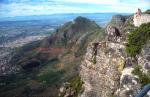 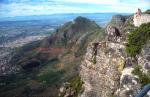 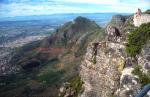 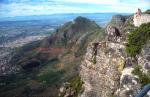 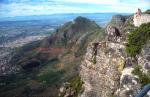 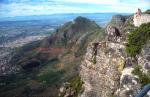 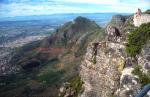 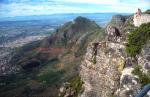 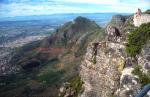 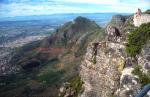 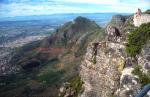 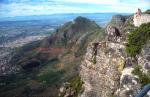 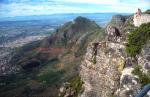 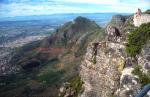 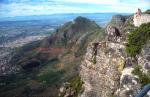 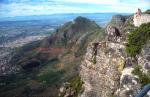 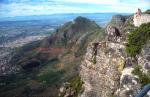 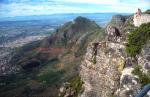 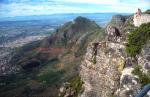 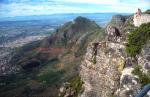 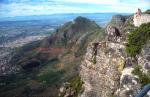 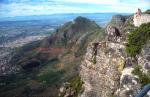 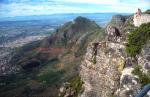 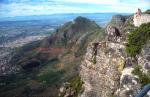 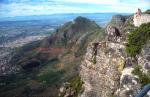 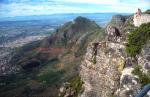 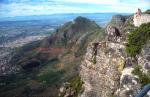 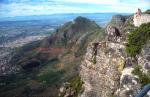 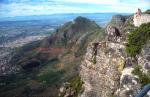 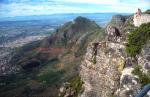 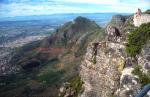 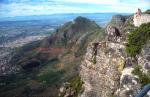 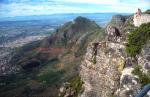 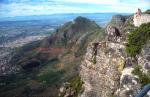 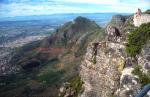 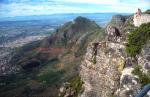 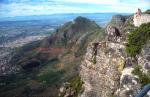 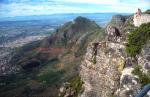 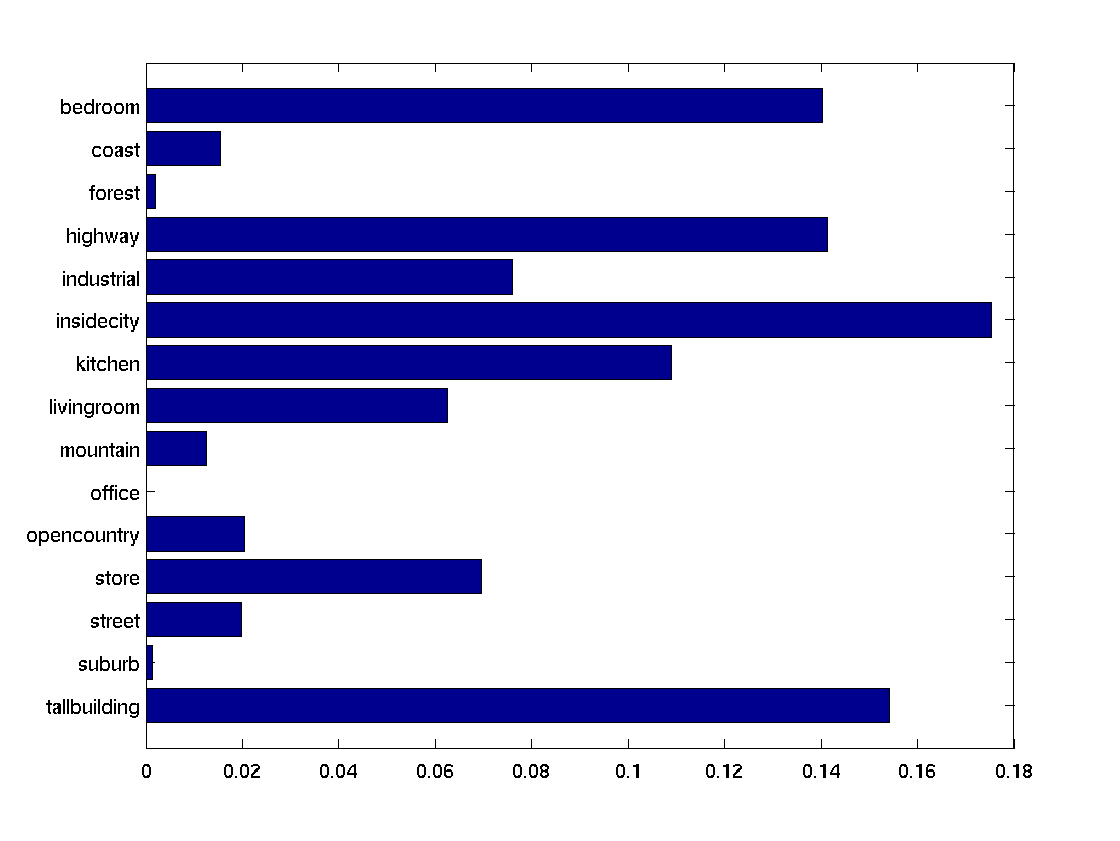 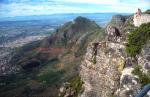 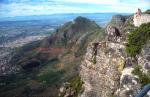 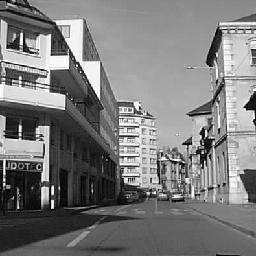 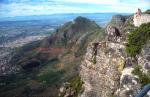 +
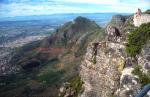 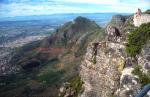 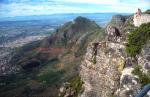 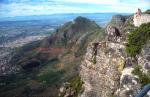 SIFT(      )
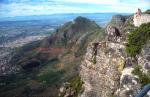 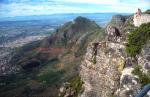 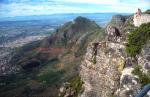 Space of SIFT features
+
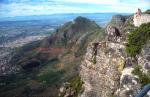 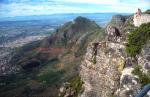 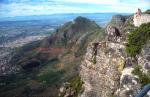 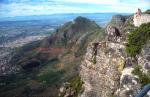 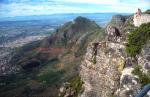 +
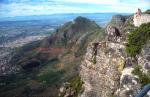 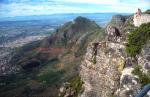 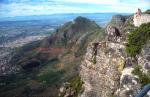 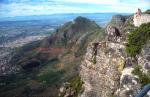 Street
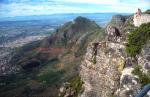 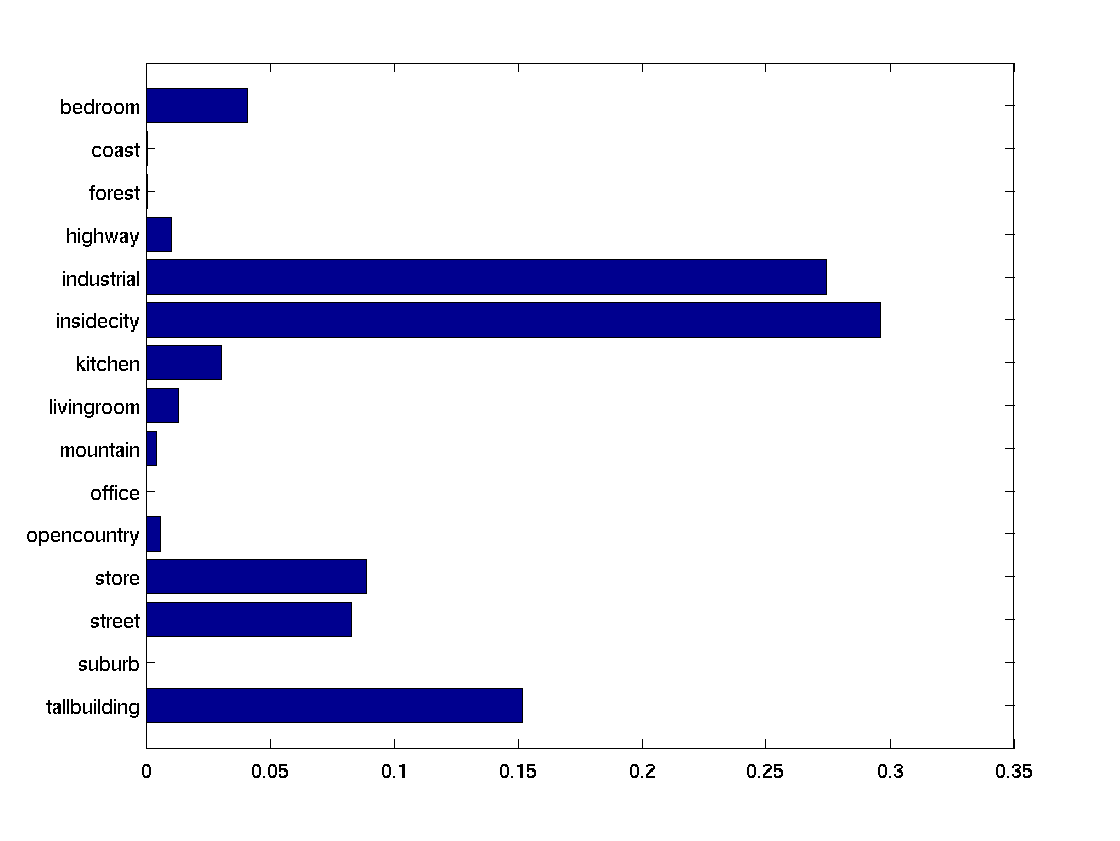 SVCL
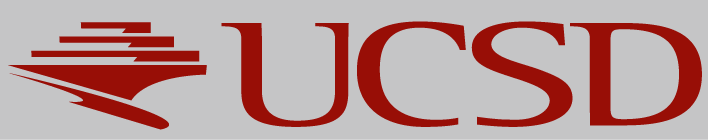 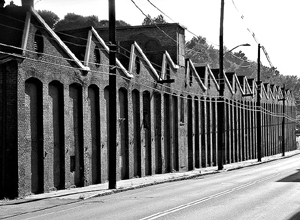 Industrial
4 Themes
“beach”
Codebook
*Image Courtesy Li. Fei Fei.
Scene Classification with Low-dimensional Semantic Spaces
Nuno Vasconcelos,  Dept. of Electrical and Computer Engineering, UCSD
Nikhil Rasiwasia, Dept. of Electrical and Computer Engineering, UCSD
Scene Classification
Results
System Architecture
Correlates well with human understanding of
  the image
Classify a given image into one of the given scene class – eg, Bedroom, Forest, Open Country etc.
Theme 1
Test Image
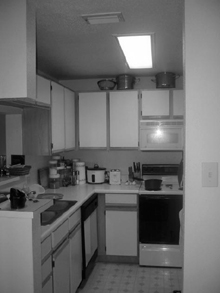 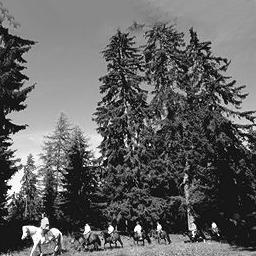 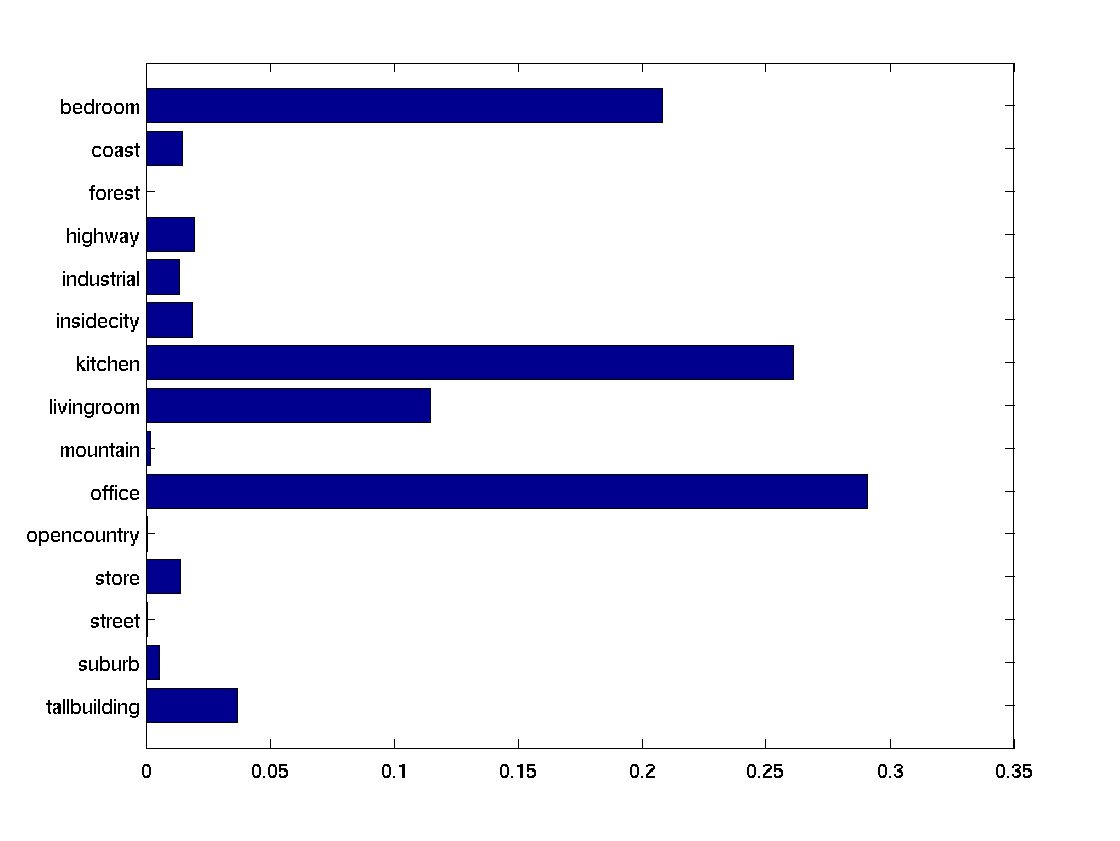 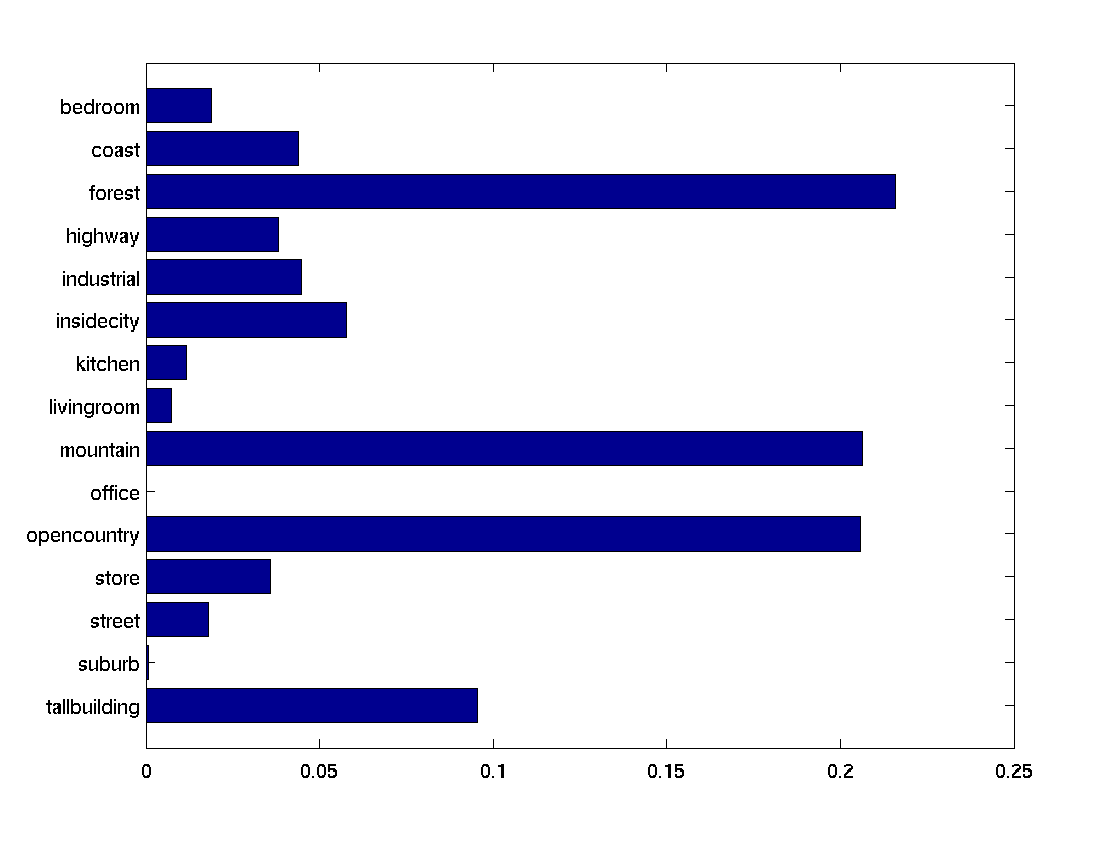 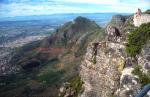 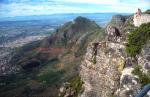 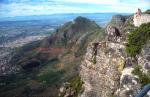 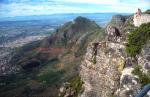 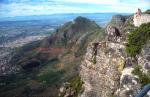 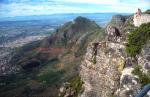 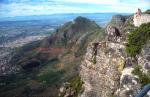 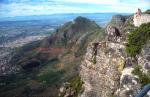 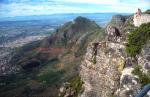 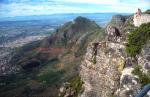 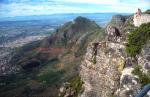 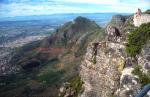 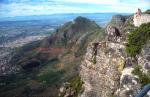 o
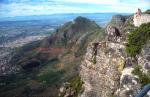 .  .  .
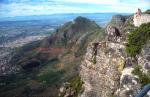 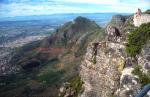 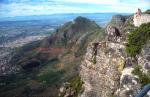 o
o
o
o
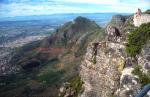 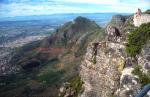 o
o
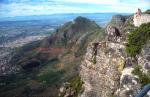 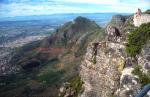 o
Theme L
x
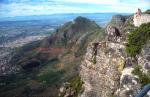 x
x
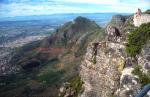 x
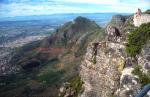 x
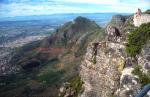 x
x
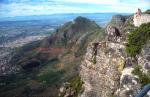 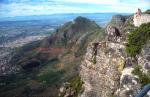 x
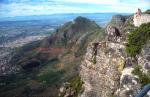 Theme models
x
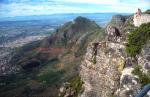 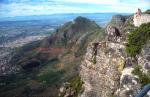 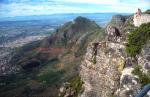 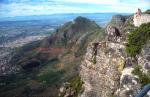 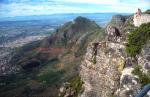 x : images from Scene1
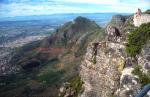 Theme 2
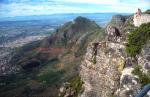 o : images from Scene2
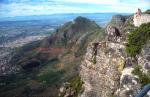 -- : SVM hyperplane
Current Approaches
Captures co-occurrence patterns without
  explicit training
Image
Bag of features
Semantic Space
[Fei-Fei’05, Quelhas’05, Lazebnik’05, Bosch’06, Liu’ 2007]
Theme vector
Represent images as Bag-of-features
 No spatial information , yet performance is good. 





 Choose a feature space
 DCT, SIFT, Gabor Filters etc





  Build a “visual-word” vocabulary by clustering the features
 Usually using Kmeans

 Represent each cluster by its centroid  or  “visterms” 
 A collection of visterms is called a “codebook”
 In general a codebook contains 100’s of visterms

 Represent each image as a frequency vector over the codebook



 Build a suitable classifier on top – Support Vector Machine
Experimental Setup
Theme Vector
Learning Theme Models
13 Scene Categories
 Fei-Fei & Perona (2005), Oliva & Torralba (2001)
 15 Scene category dataset
 13 Scene category dataset + Lazebnik (2005)









 50 Corel Stock Photo Cd’s
 Duygulu(2002), Feng(2004), Caneiro (2005)
 Classification
 SVM using one-vs-all strategy with Gaussian Kernel
 Parameters obtained by 3-fold cross validation
 Experiments repeated for five times
 Performance is measured by Classification Accuracy
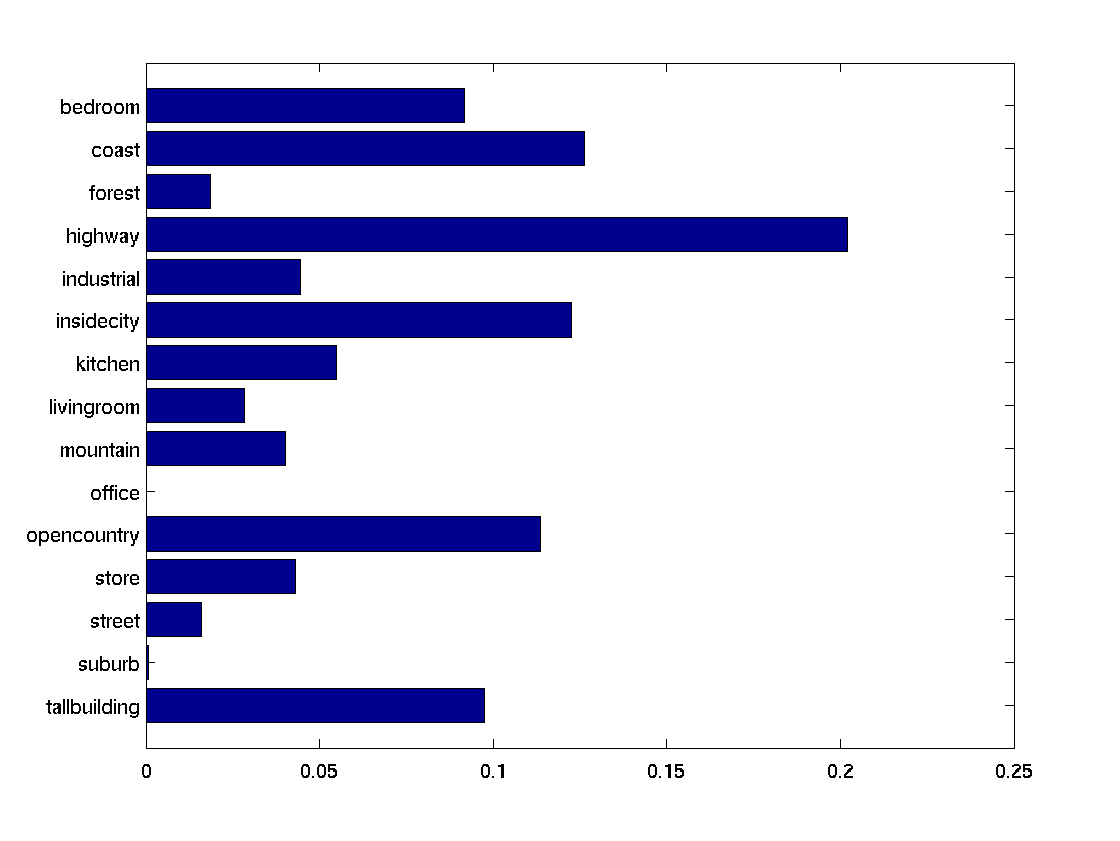 Bag of DCT vectors
Gaussian 
Mixture 
Model
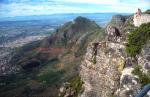 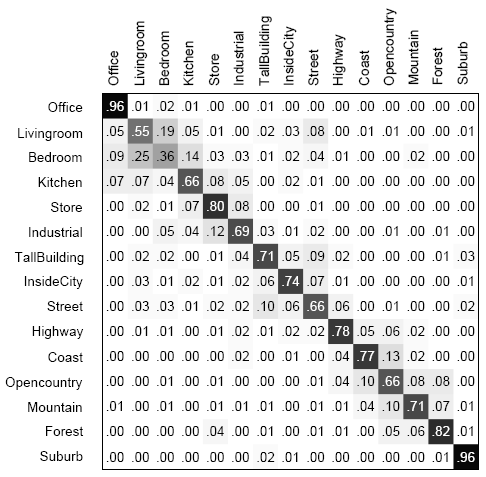 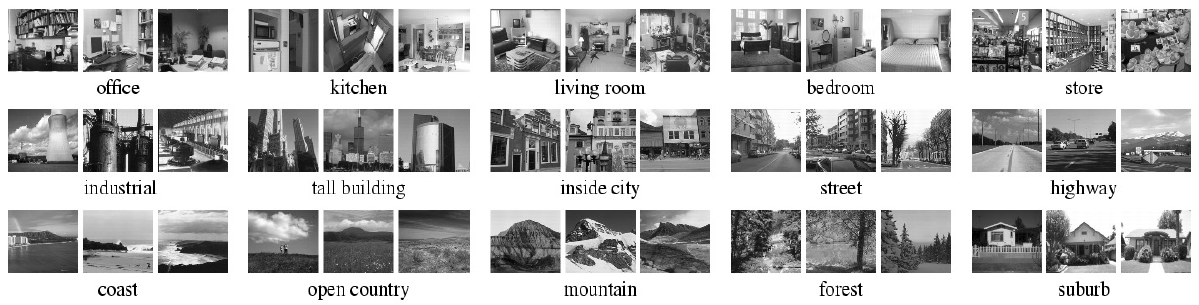 themei = mountain
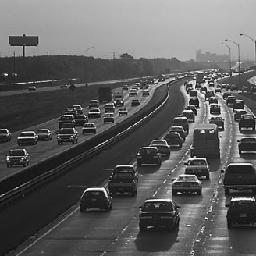 mountain
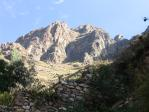 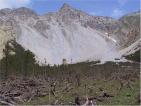 Efficient Hierarchical Estimation
Semantic Theme Model
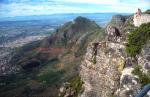 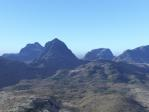 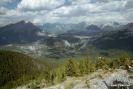 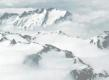 Out-performs other latent-space approaches
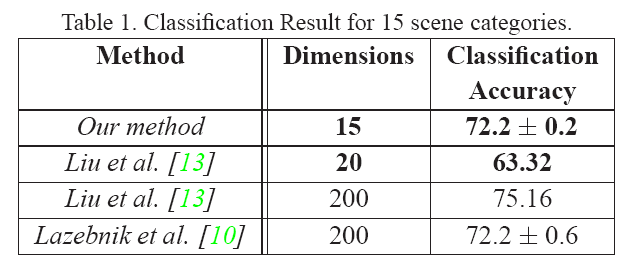 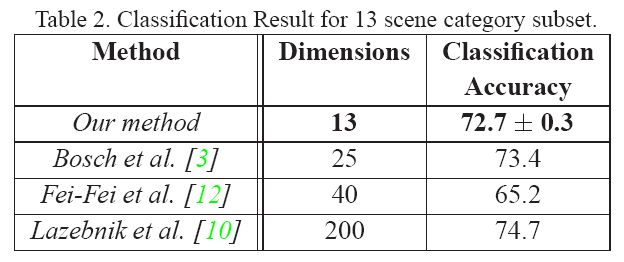 “Formulating Semantics Image Annotation as a Supervised Learning Problem”  [G. Carneiro’2007]
Detailed  Approach
Bag of features representation of images.
 Introduction of intermediate ‘theme’ space.
 Themes are explicitly defined
 Learned in a semi-supervised fashion. 
 If images are not labeled, use the scene labels
Informative Semantic Dimensions.
Low-dimensional representations
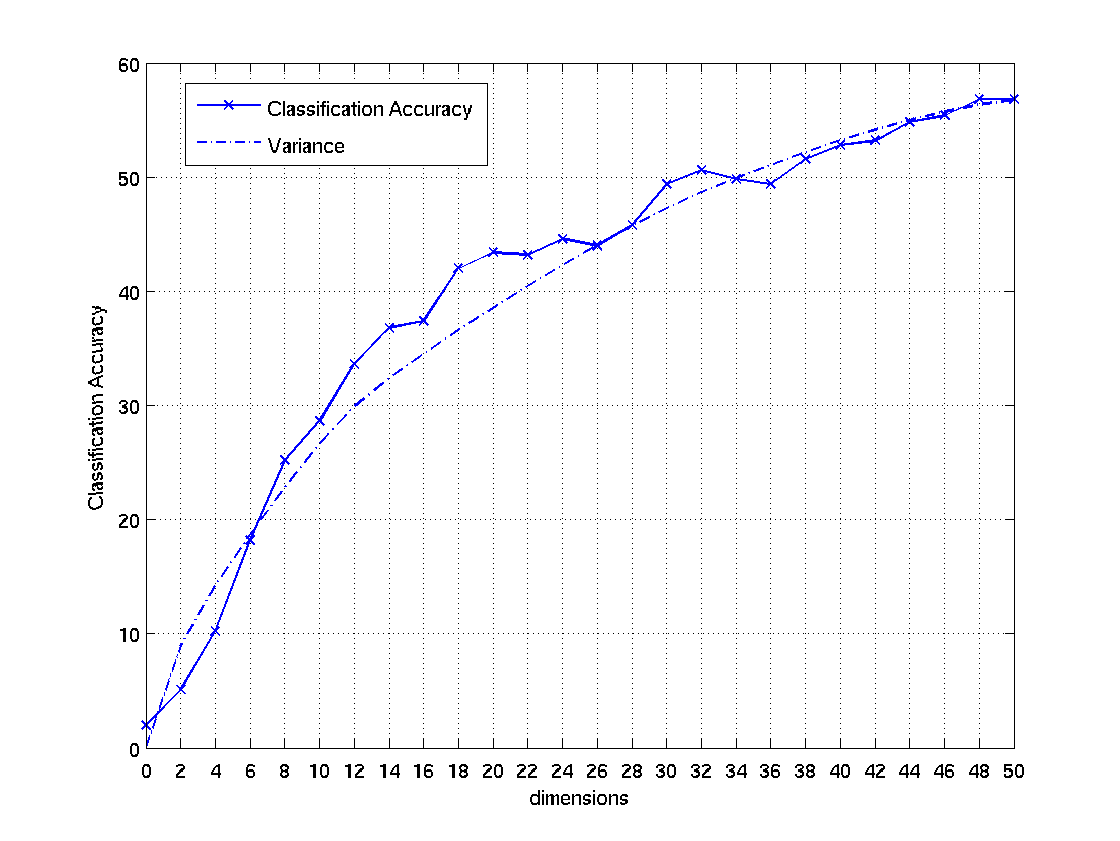 Varying dimensionality of theme vectors on Corel50

 All the dimensions are not equally informative

 Proportional to variance of semantic themes.
Robustness to polysemy and synonymy
 Remove redundancy, compact representation, faster computation.
 Modeling co-occurrence patterns.






 Scalability, both in terms of images and scene classes
 Works in text retrieval. After-all, everything is inspired  from text retrieval community
Image Representation
Theme: Gaussian Mixture Model with j components


  Image: Multinomial density



  Parameter estimates : MAP
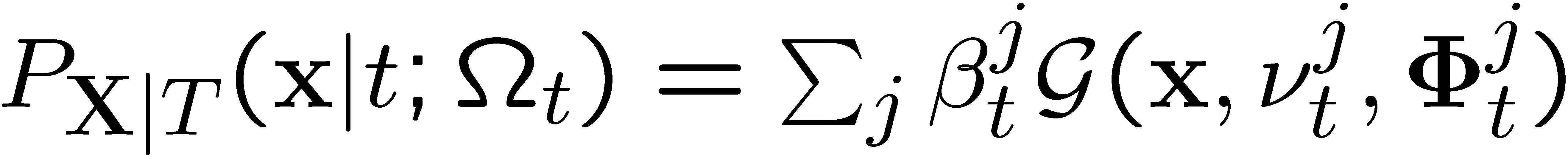 Some examples of erroneous classification
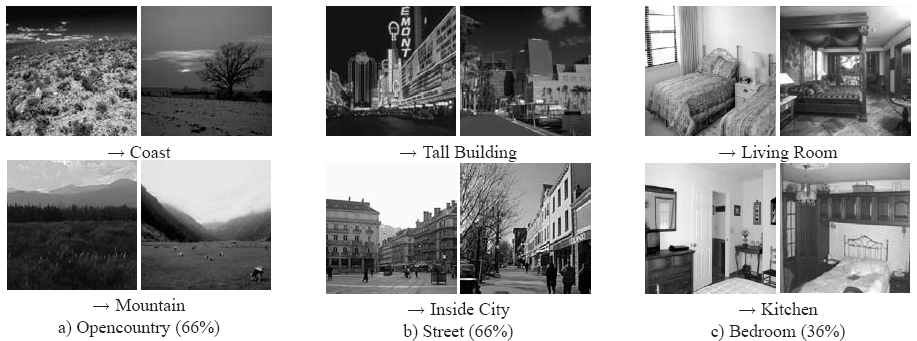 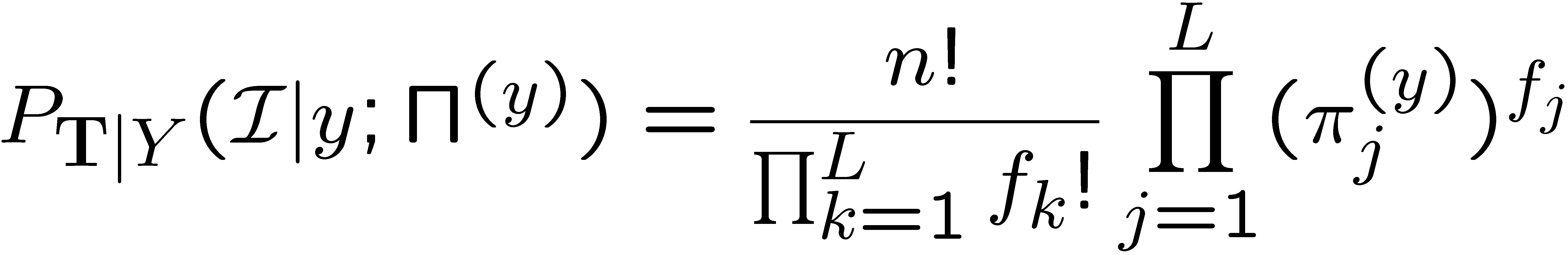 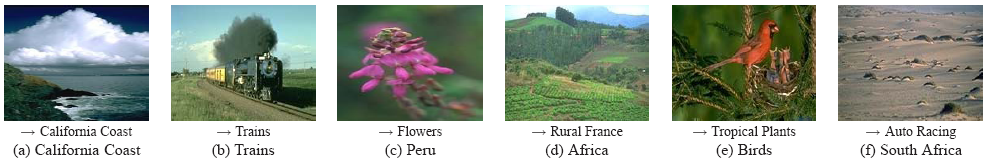 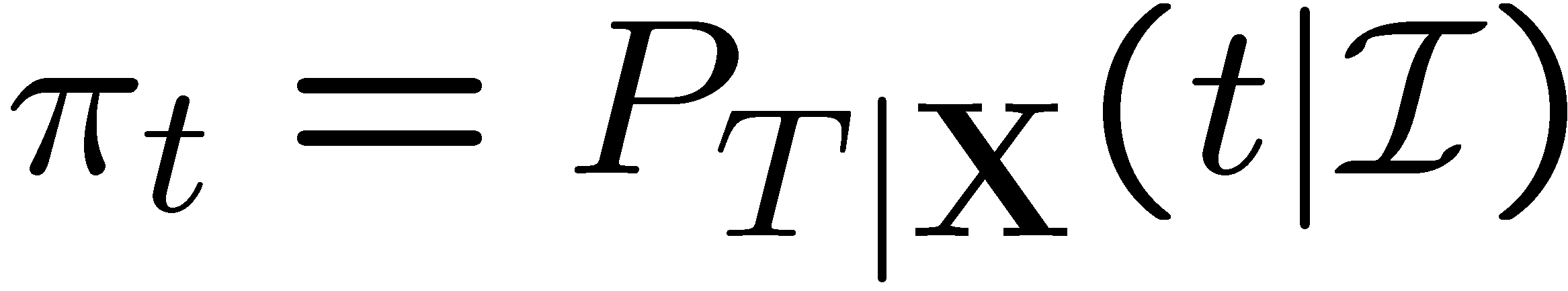